IMPACT OF SEQUESTRATION -- 2013
Joe Hidalgo, CPCM
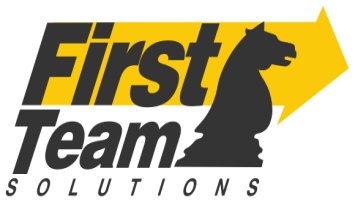 TOPICS
What is Sequestration?

How did We Get Here?

What is the Likely Impact?

What is Going to Happen?
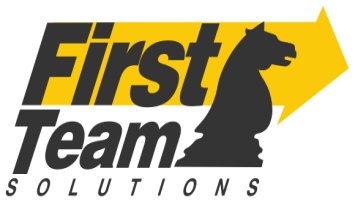 WHAT IS SEQUESTRATION?
WHY SHOULD YOU CARE?
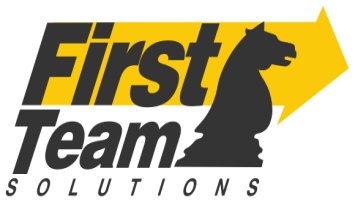 WHAT IS SEQUESTRATION?
Budget Control Act of 2011 – signed 2 Aug 2011

  Increased debt ceiling to $2.1T

  Automatic reduction of spending triggered

  If Congress  approves budget higher than the 	caps depicted by the law
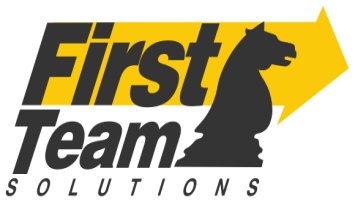 WHAT IS SEQUESTRATION?
Exemptions -- most mandatory programs -- Medicaid, Social Security, federal retirement programs, Veteran’s Programs
Funding supporting Overseas Contingency Ops
Reduction of spending by $2.1T – 2013 – 2021
Effective 2 January 2013
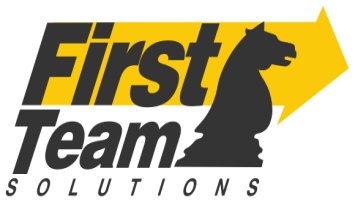 WHAT IS SEQUESTRATION?
Automatic triggers can be avoided
   Budget approved under thresholds
   President’s budget for 2013 avoids trigger
   House 2013 Authorization bill $8B > 2011 Law
EITHER WAY – MAJOR IMPACT
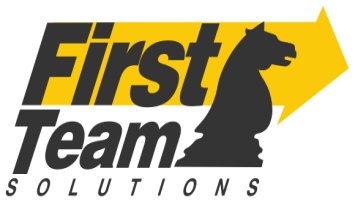 HOW DID WE GET HERE?
Unsustainable growth in federal debt and deficit
Federal budget in deficit since FY 02; spiked in FY 09
Exceeded $1 Trillion in FY 09; >$1 T thru FY 11
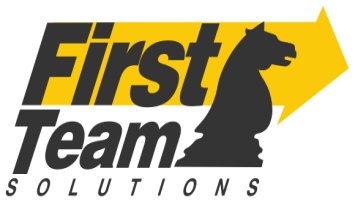 HOW DID WE GET HERE?
Growth in deficit attributed to:
Spending highest as share of GDP since FY 45
Revenues lowest as share of GDP since FY 50
Budgetary effects of recent recession
Policies implemented in response
Increased outlays and tax cuts
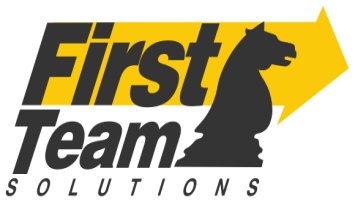 HOW DID WE GET HERE?
BCA reduces spending via two principal approaches:

 Statutory spending caps FY 12 thru FY  21
 
 Joint Select Committee on Deficit Reduction
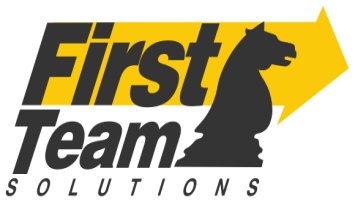 HOW DID WE GET HERE?
Caps limit spending through next 10 years–changes in limits allowed/considered for:
Changes in concepts/definitions
Emergency requirements
Overseas Contingency Ops/Global War on Terror
Continuing disability reviews & redeterminations
Disaster relief
The caps not specific amounts or even on each bill Broad caps on total discretionary spending by year
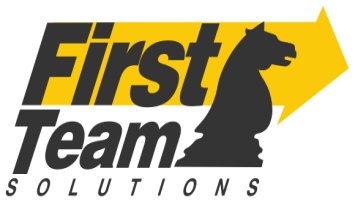 HOW DID WE GET HERE?
‘Super’ Committee comprised of equal number of Senators and Representatives – 12 (6 Dems/6 Reps)
   ‘Super’ Committee charged to come up with plan

   21 Nov 2011 – failed to agree to a plan

  SEQUESTRATION process triggered
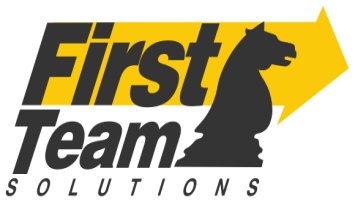 WHAT IS THE LIKELY IMPACT?
Two potential impacts -- 

 Impact to Government spending

 Impact to Government contracting
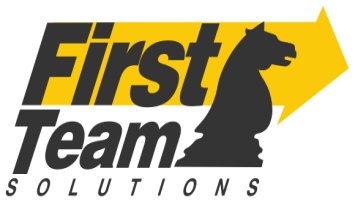 WHAT IS THE LIKELY IMPACT?Government Spending
Automatic new levels of Budget authority will be set 	thus restraining outlays (discretionary)
  Levels set to FY11 Budget Authorization as a 	baseline and adjusted for inflation
  Requirements for non critical programs on contract	will drop – Prioritization for dollars available
  Reduced budget will impact critical programs
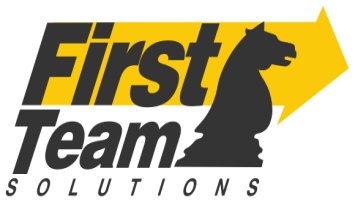 WHAT IS THE LIKELY IMPACT?Government Contracting
New Contracts

  Existing Contracts

  Claims

  Protests
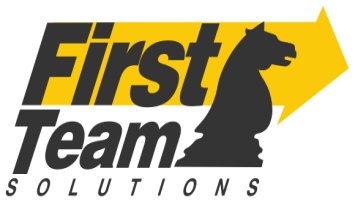 WHAT IS THE LIKELY IMPACT?Government Contracting – New Contracts
Decrease in number of new contracts awarded
 Agencies will be vying/prioritizing for available dollars
 Cyber defense
 Intelligence
 Surveillance
 Reconnaissance
 Space
  Emphasis on proven, deployable, commercial
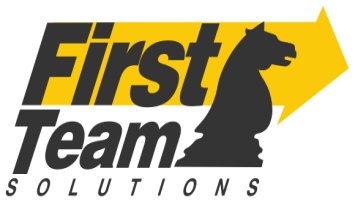 WHAT IS THE LIKELY IMPACT?Government Contracting – New Contracts
Influence types of contracts to be issued
 Move to minimizing cost risk on USG 
 USECDEF A,T&L Ashton Carter Memo Nov 2010
 More emphasis on Fixed Price instruments
 Use of IDIQ vehicles–allows negotiations at TO level
 Potential increase of importance LPTA v best value
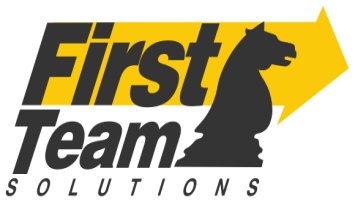 WHAT IS THE LIKELY IMPACT?Government Contracting - Existing Contracts
Limited funding = reduction of products/services
Potential de-scope of contracts
Change in breadth, depth, capability, quantities
Restructure of contract/program – stretch schedule
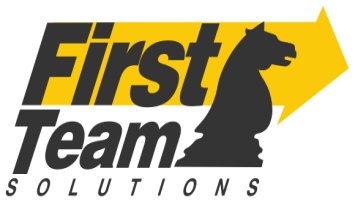 WHAT IS THE LIKELY IMPACT?Government Contracting - Existing Contracts
Use of term contract vehicles for funding out years
More scrutiny prior to exercise of contract options
Partial terminations for convenience
Full terminations for convenience
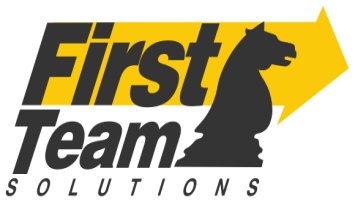 WHAT IS THE LIKELY IMPACT?Government Contracting - Claims
Increased potential for filing of equitable adjustments
Contractors more vigilant relative to ‘scope creep’
 Less funding – less work 
 Aggressive pursuit of existing claims
USG may use litigation as a tool to recoup funds
Rulings by BCA in favor of the Government
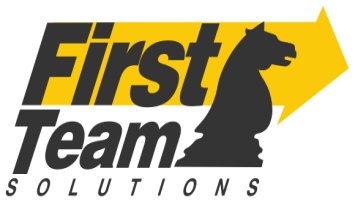 WHAT IS THE LIKELY IMPACT?Government Contracting - Protests
Less dollars = fierce competition = more protests
Incumbents seeking to continue working the contract
Offerors that need the award to stay viable
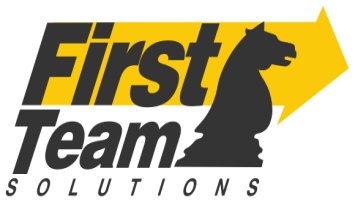 WHAT IS GOING TO HAPPEN?
DIFFICULT TO PREDICT EXACTLY
 Election Year 
 Debate entangled with macro economic policy
 Changes in taxes (extension of tax cuts)
 Economic recovery
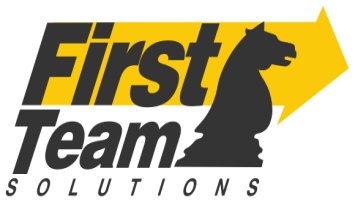 WHAT IS GOING TO HAPPEN?Things to Watch
Continuing Resolution Authority–Mar 2013
WARN Act implications
Ktrs of over 100 personnel – must give 60 day notice
Closing of work site – loss of 50
Mass layoff – loss of 500
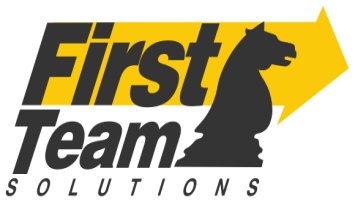 WHAT IS GOING TO HAPPEN?Things to Watch
“Scope creep–manage effectively to avoid Disputes
 Increased competitive market
 Engage strategies of two-way communications
  Leadership
  Trade and Professional Associations
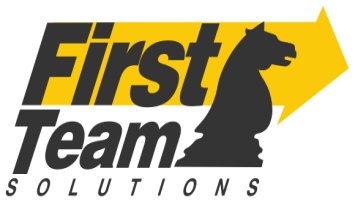 WHAT IS GOING TO HAPPEN?Things to Watch
CHANGE
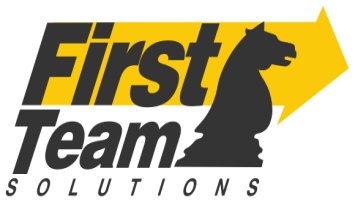 CONCLUSION
What is Sequestration?

How did We Get Here?

What is the Likely Impact?

What is Going to Happen?
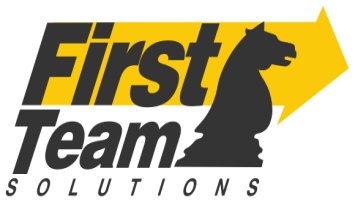